MAP-Works
Southern Adventist University
Faculty In-Service Program
August 25, 2009

Diana McGregor Fulkerson
Director of Client Services
MAP-Works History
Original Developers of MAP
First-year students arrived with unrealistic expectations
Retention rates were not as high as desired
Mid-terms was too late to intervene
Better data about incoming students was needed
Fall 2009, 80+ schools will use MAP-Works!
Fall 2008, 40 schools used MAP-Works during the first year of the national roll-out
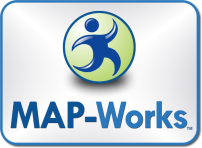 1989-2004, Ball State used MAP in-house
2005, Ball State partnered with EBI to create MAP-Works.
1988, Ball State developed concept
Foci MAP-Works
Academic & Socio-Emotional Success
Improve students' ability to succeed academically by realigning behavior with grade expectations and focusing on elements of academic success                          
Address socio-emotional transition issue
Retention
Minimize percentage of capable students who leave due to issues that could have been addressed by self-awareness or timely intervention
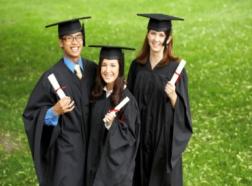 MAP-Works Surveys
MAP-Works Surveys
Types of Surveys

Transition Survey (administration at Southern Adventist will begin on Sept. 14)

Check-Up Survey (may be administered multiple times during the academic year)
Why does this matter?
Southern Adventist
How can MAP-Works help?
Information/Data Collected
Profile Information
Gender and race/ethnicity
Entrance exam scores
# credit hours enrolled
Cumulative GPA
Credit Hours Earned
Academic Integration
Academic Self-Efficacy
Basic Academic Behaviors
Advanced Academic Behaviors
Commitment to Education
Self-Assessment
Communication Skills
Analytical Skills
Self-Discipline
Time Management
Health and Wellness
Financial Issues
Social Integration
Homesickness
Peer Connections
Living Environment (on/off campus)
Roommate Relationships
Campus Involvement
MAP-Works Process
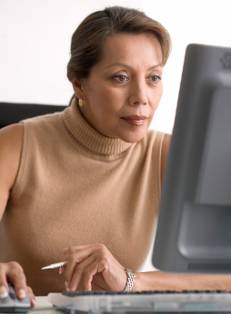 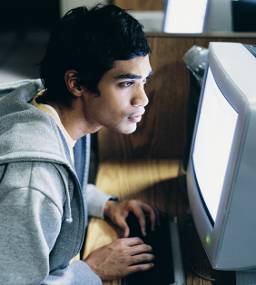 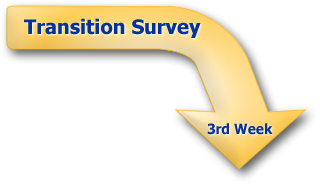 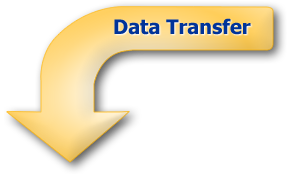 Expectations
Behaviors
Student Profile
Institution Profile
Campus Resources
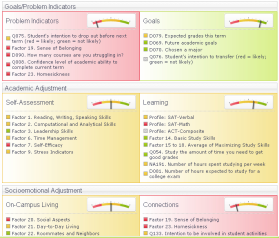 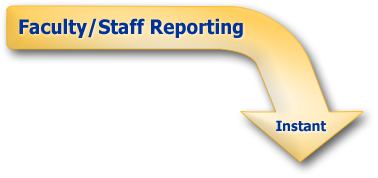 Student Summary
Sort Students
Coordinate 
Efforts
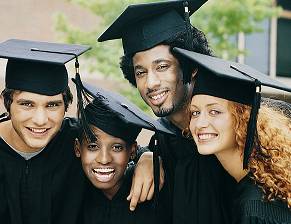 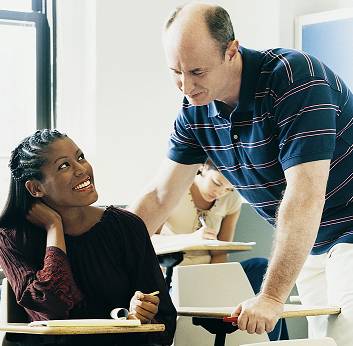 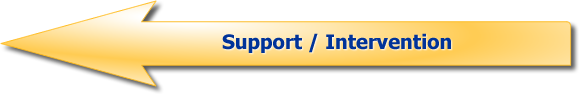 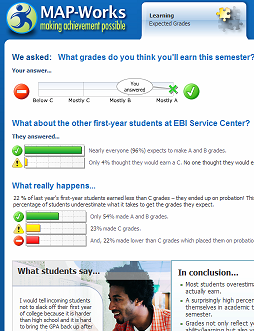 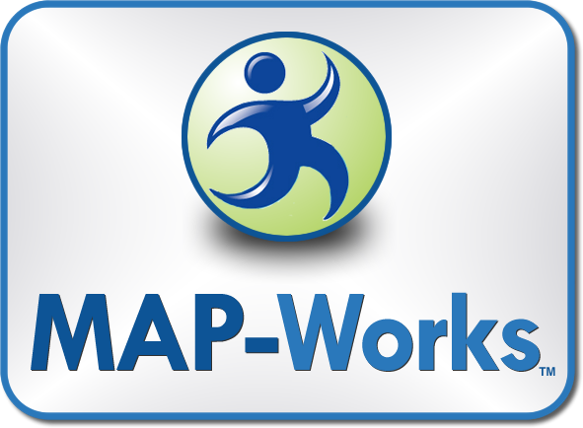 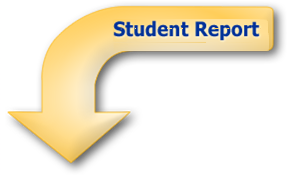 Social Norming
Expectations
Campus
Resources
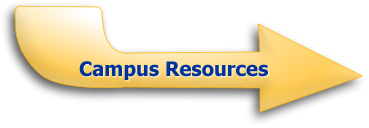 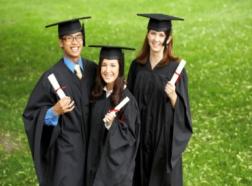 MAP-Works Direct-Connects
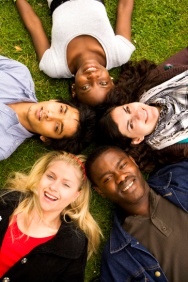 Athletics
International or Minority Student Office
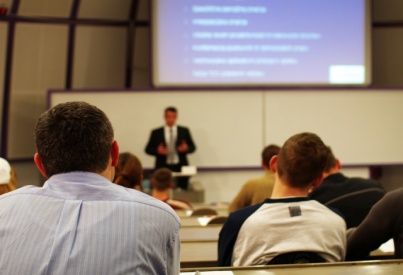 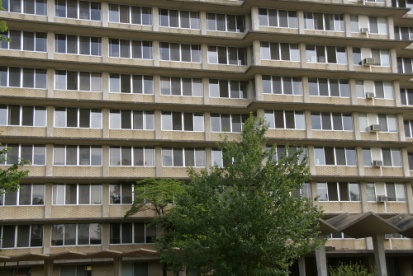 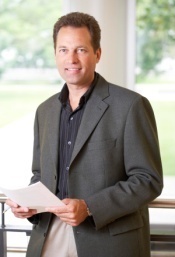 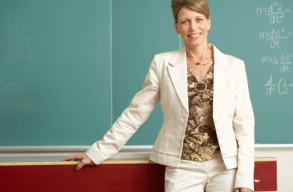 First-Year Seminar Instructors
Residence Hall Staff
Advisors
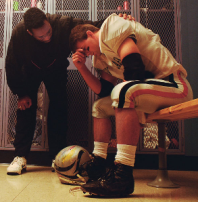 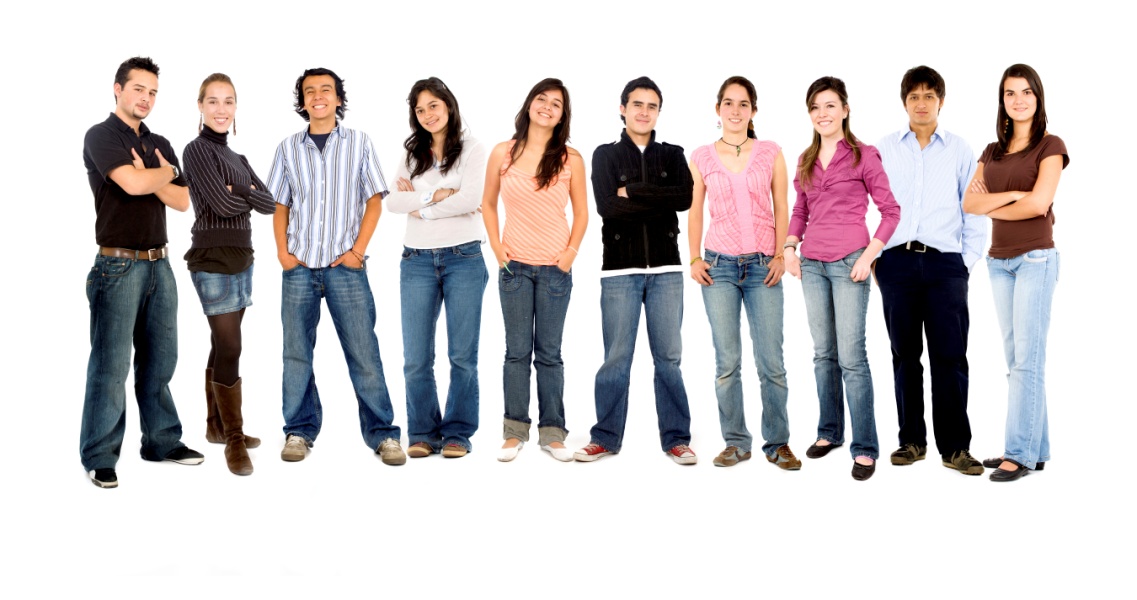 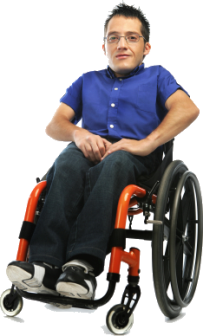 Student Tracking Page
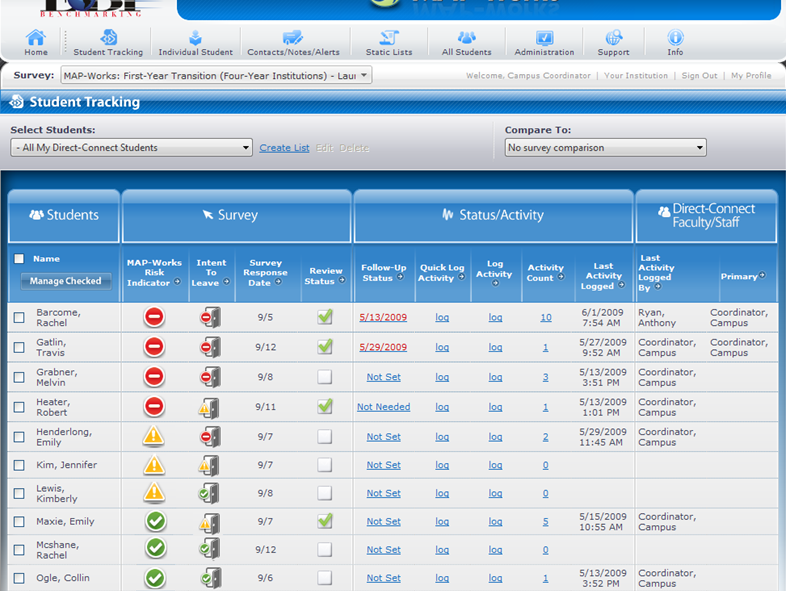 Students:  List of your Direct-Connect students
MAP-Works Risk Indicator:  Identifies a student who may be a retention risk or academically at risk
Status/Activity:  Indicate when to follow-up; log a quick activity or log an activity and enter details in “log activity;” view count of all activities logged by all users and when the last activity was logged
Intent to Leave:  Students self-reported intention regarding enrollment next term
Review Status:  From the individual student dashboard, click if you have reviewed  student’s information
Direct-Connect Faculty /Staff:  View who last logged an activity and who is the student’s Primary Direct-Connect
Survey Response Date:  Date the student completed the survey
Reading the Individual Student Dashboard
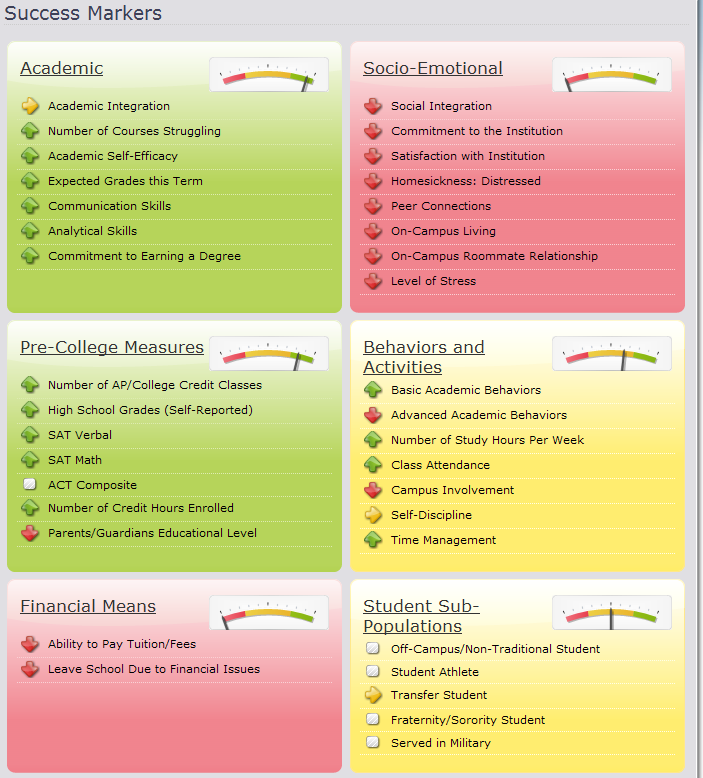 Socio-Emotional: Social integration markers measured from survey
Academic: Academic integration  markers measured from survey
Pre-College Measures: Student academic characteristics based on profile and survey
Behaviors and Activities: Based on survey items
Financial Means: Indicators of financial issues based on survey
Student Sub-Populations: Targeted survey items based on sub-population
Questions/Discussion